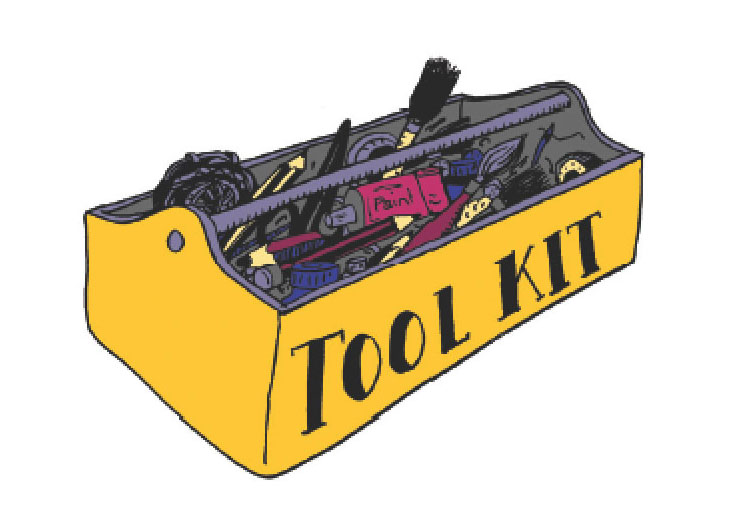 Regional Organisers Tool Kit
Survival Guide

ASU Organiser Sharon Callaghan
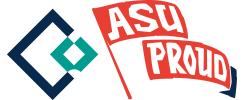 Australian Services Union
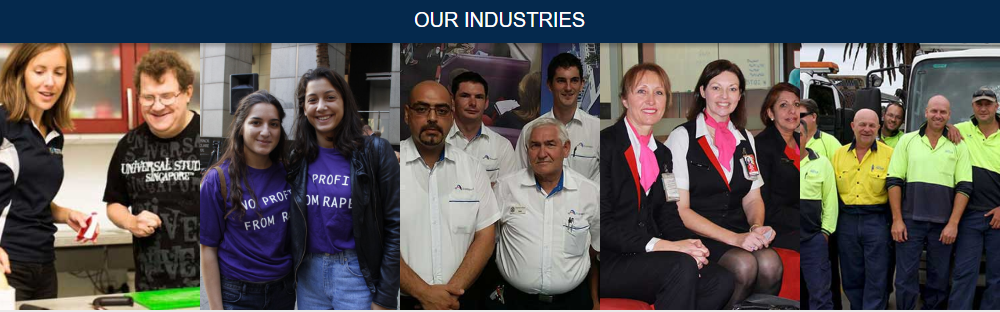 The Australian Services Union is tens of thousands of workers who have united to protect and improve our wages and working conditions. We work across Disability Services, Community Services, Public Transport, Public Water, Airlines, Shipping, Travel and IT.
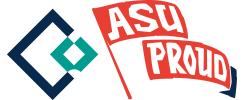 Australian Services Union
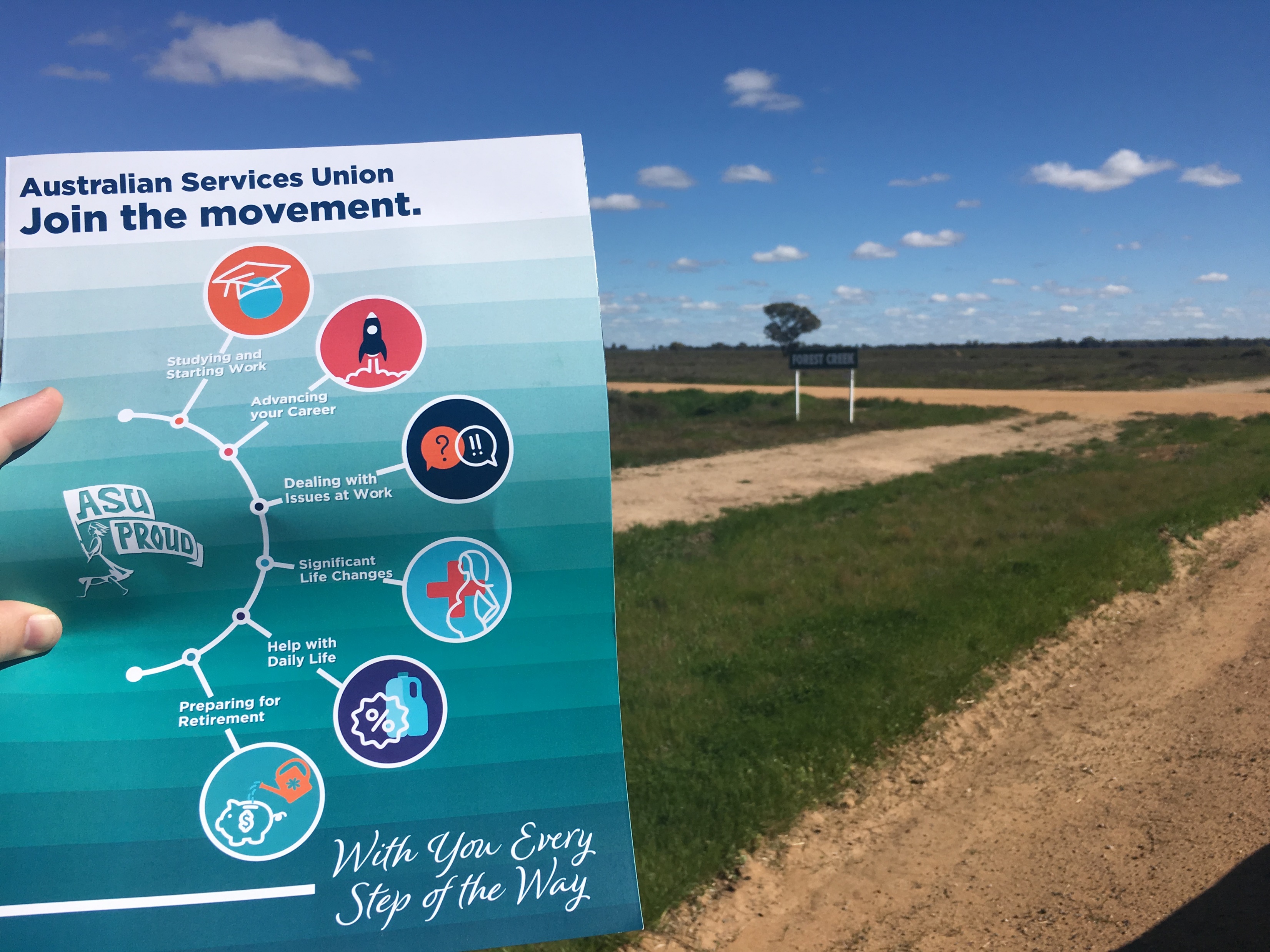 Regional Organising

Subdivisions
Town Halls
Rallies
Launches & Events
Email and phone communications
Regional media
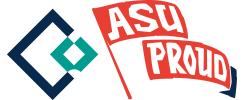 Australian Services Union
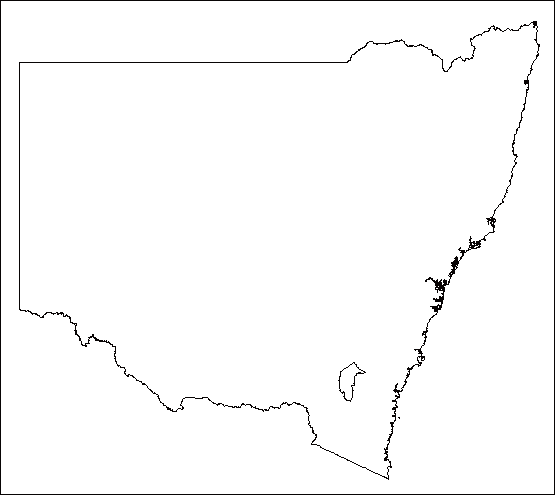 We have ASU offices in:

Redfern
Penrith
Wollongong
Newcastle
Lismore
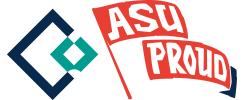 Australian Services Union
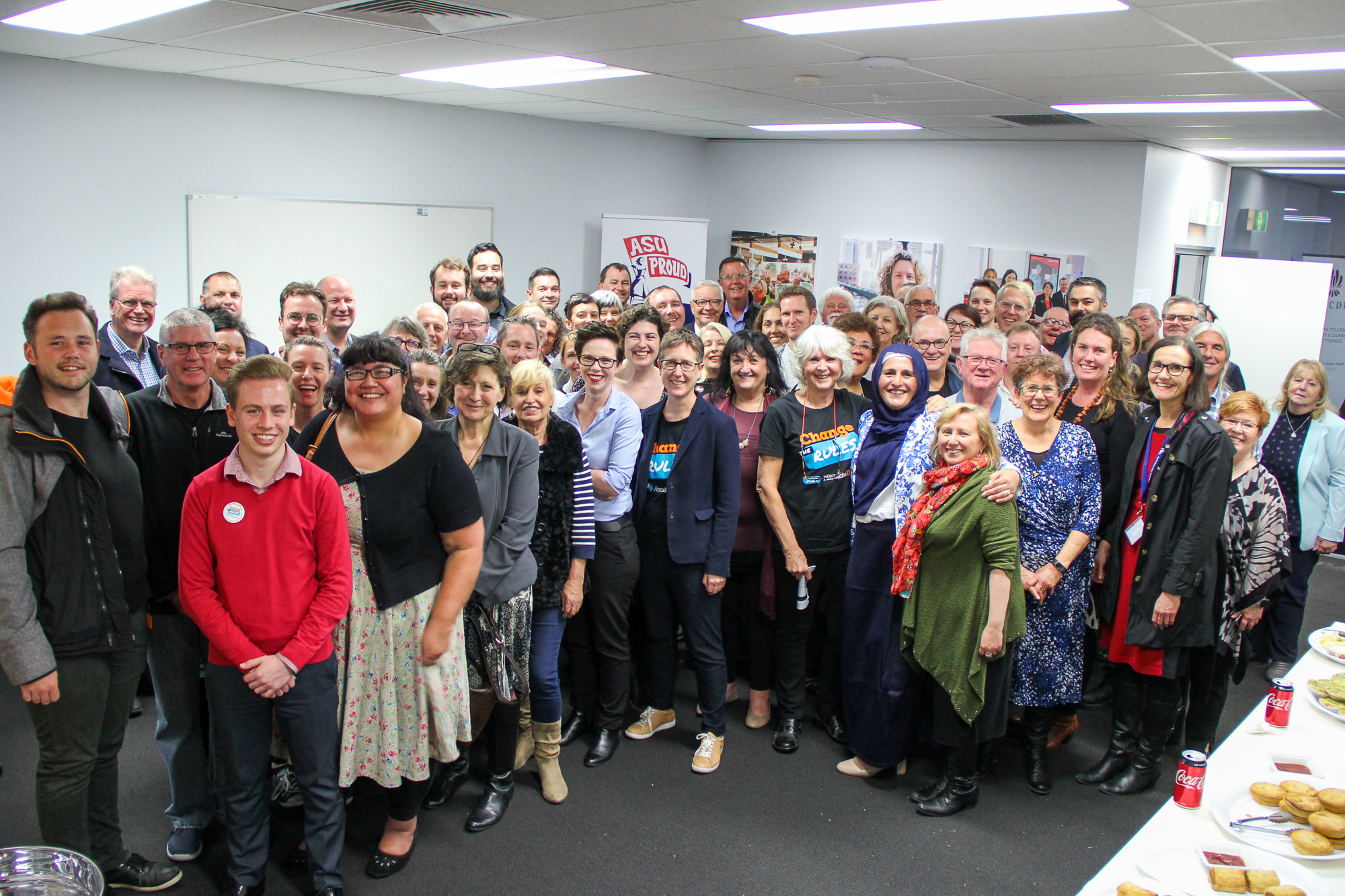 We use these offices as Regional Hubs for members and activists. 
We hold meetings and events and have campaign materials available.
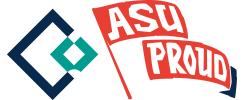 Australian Services Union
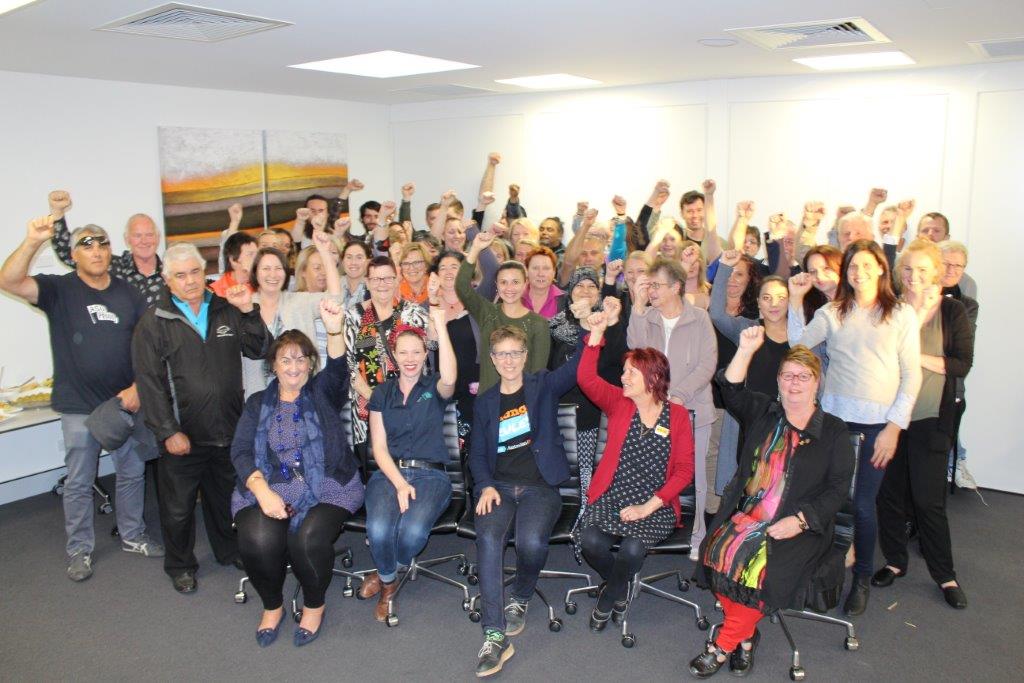 Regional Subdivision Meetings

We have union meetings at workplace, employer, sector, industry, and regional levels.
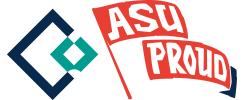 Australian Services Union
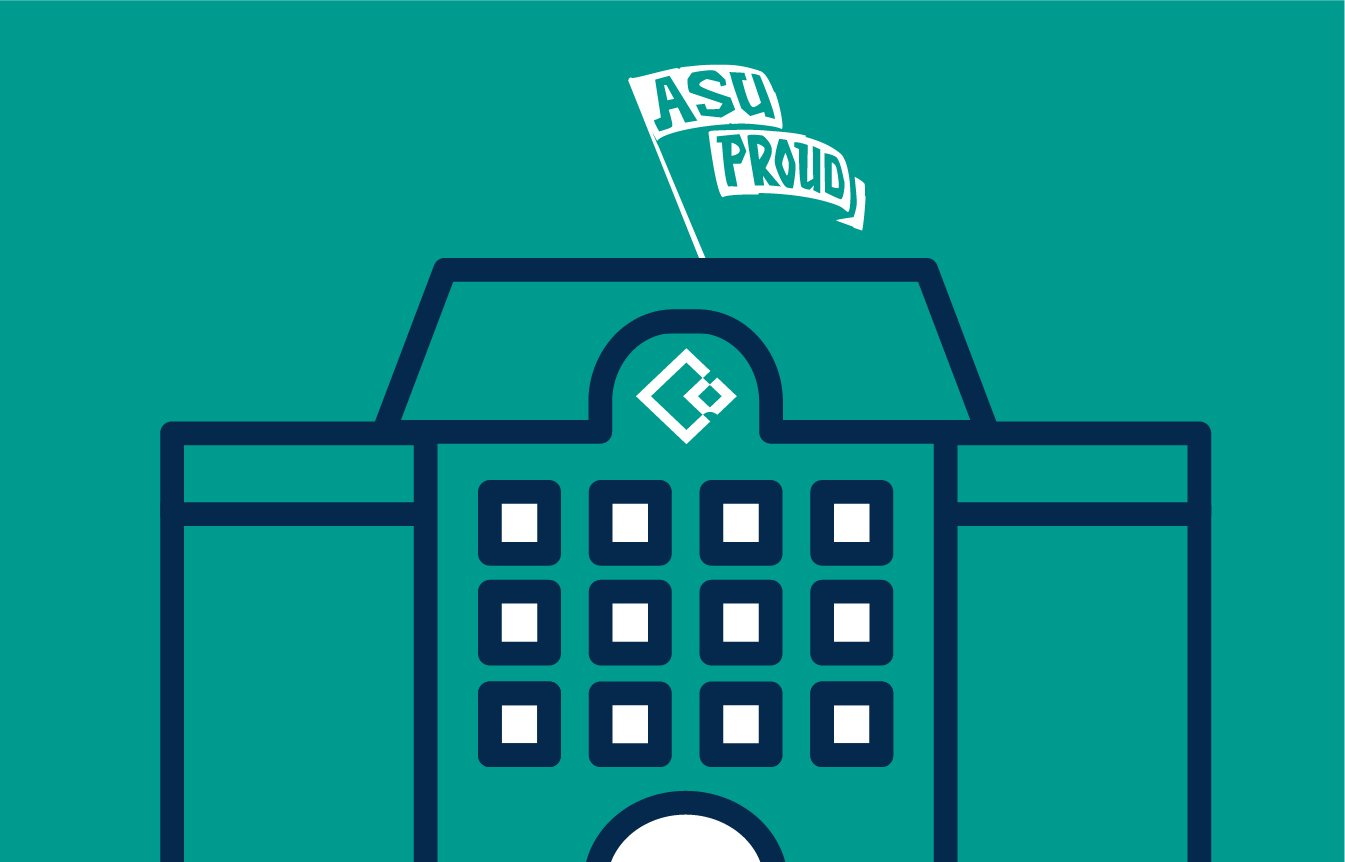 Regional Town Hall Meetings

All members are invited to meet up for a regional union meeting.

We call, email and send SMS reminders to maximise attendance.
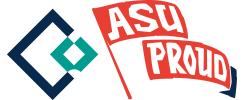 Australian Services Union
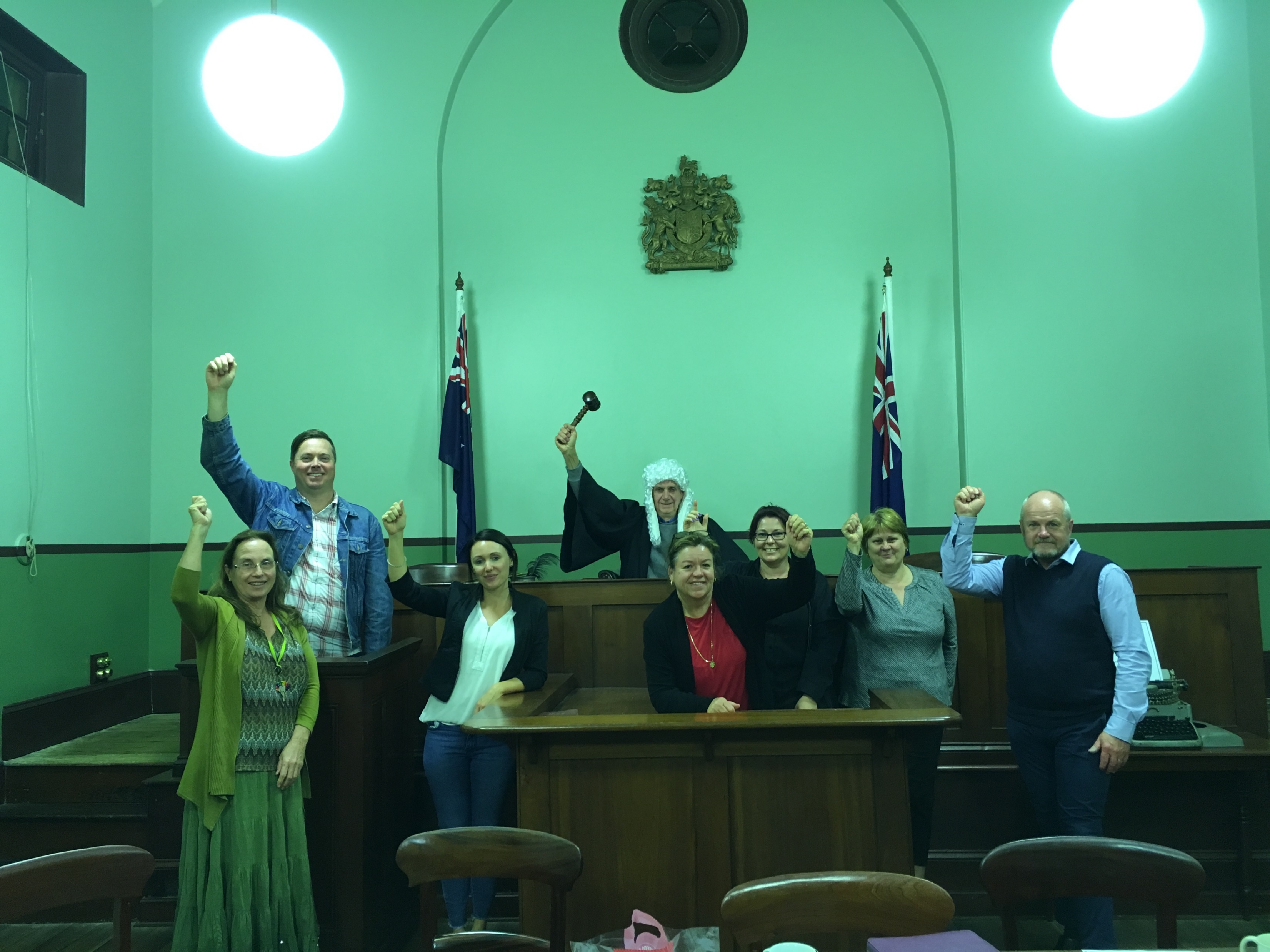 You can find some special places for union meetings – like these Port Macquarie members did!
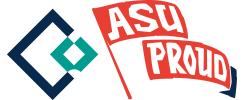 Australian Services Union
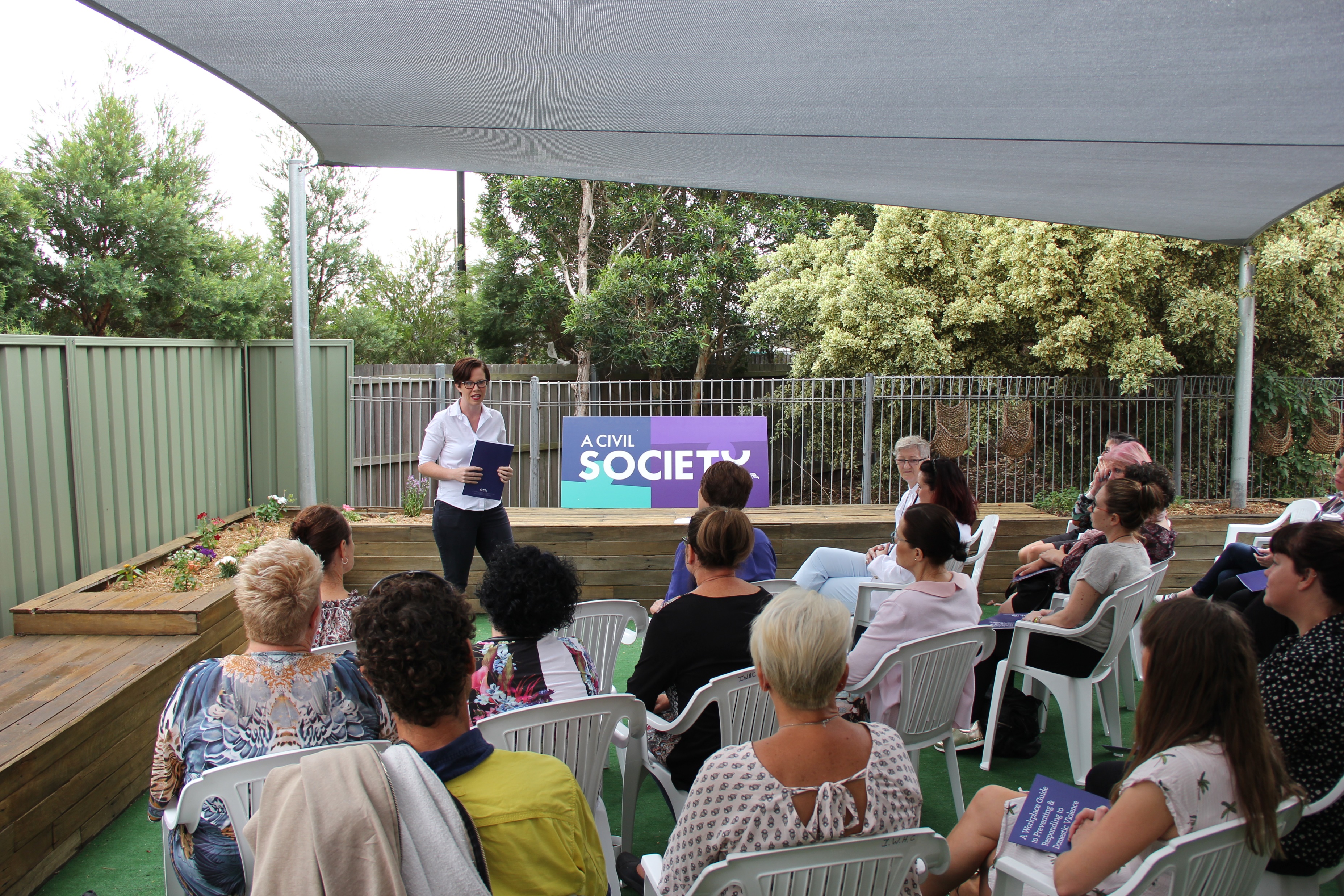 Regional launches

We launched our Preventing & Responding to DV in the Workplace Kit in the Illawarra and Canberra.
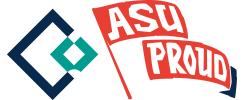 Australian Services Union
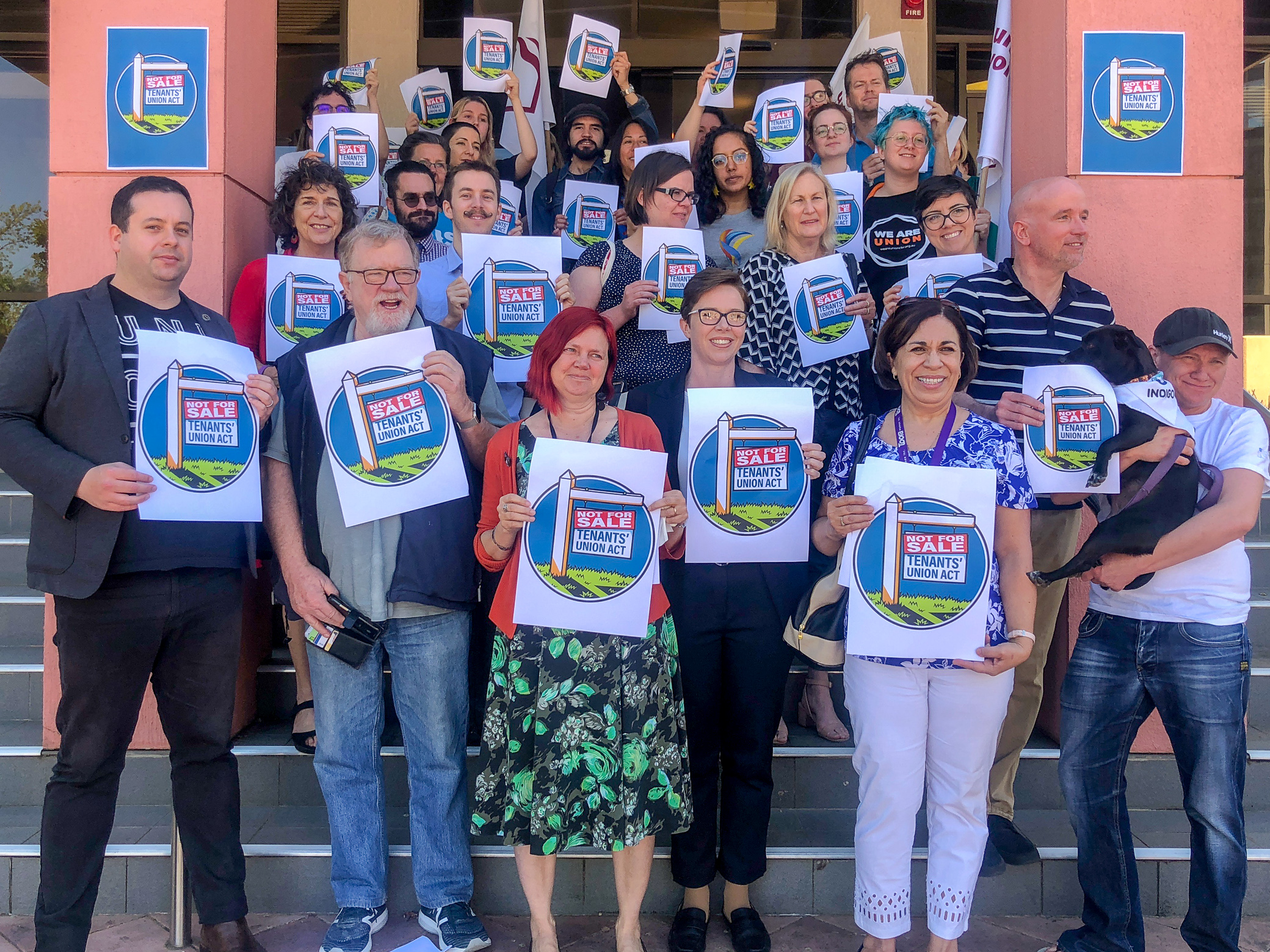 Save the Tenants’ Union ACT Campaign Launch
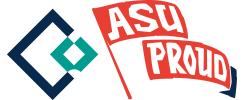 Australian Services Union
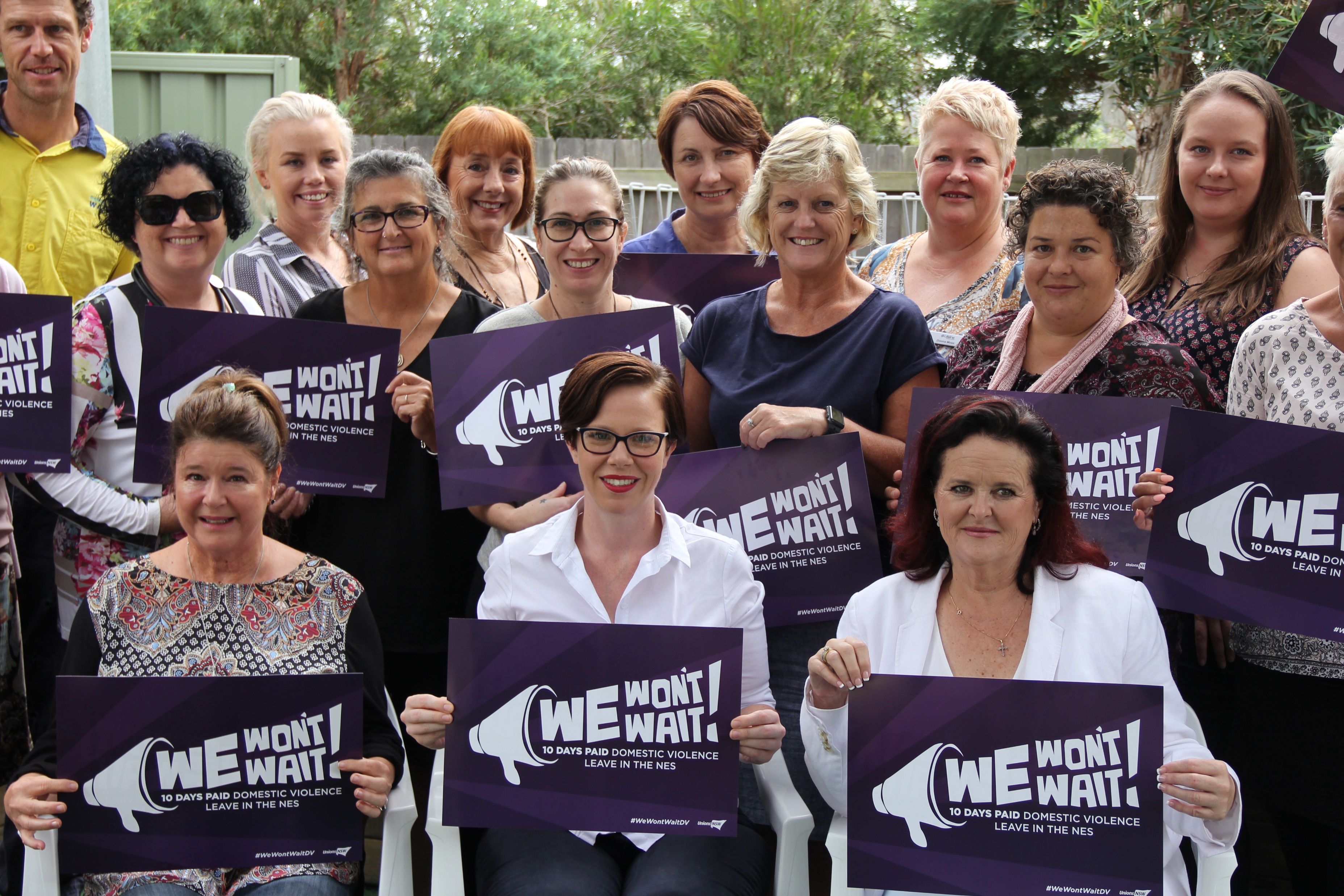 Regional Campaign Events

We Won’t Wait Campaign - Illawarra
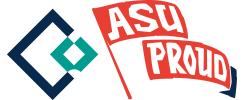 Australian Services Union
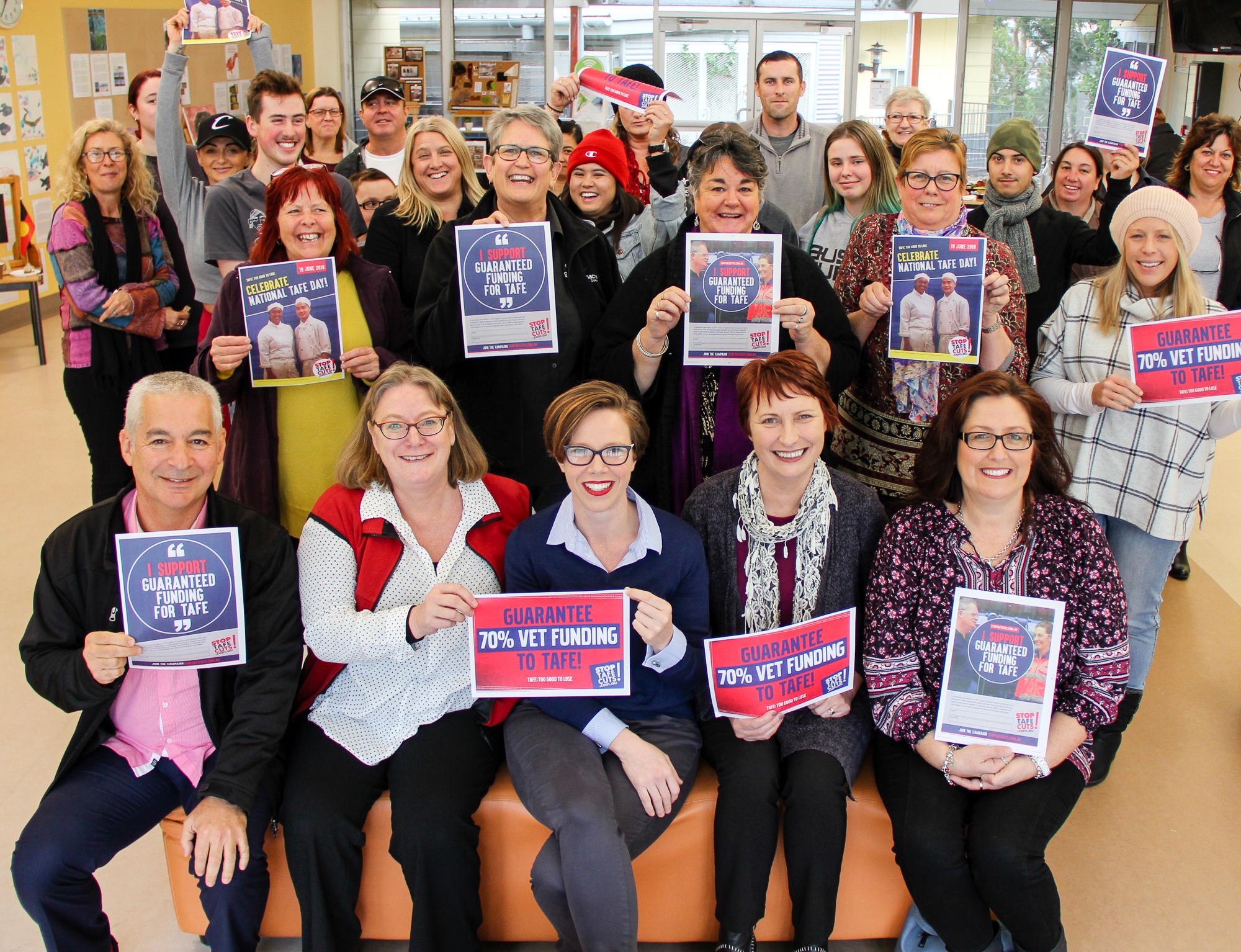 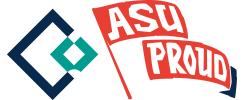 Australian Services Union
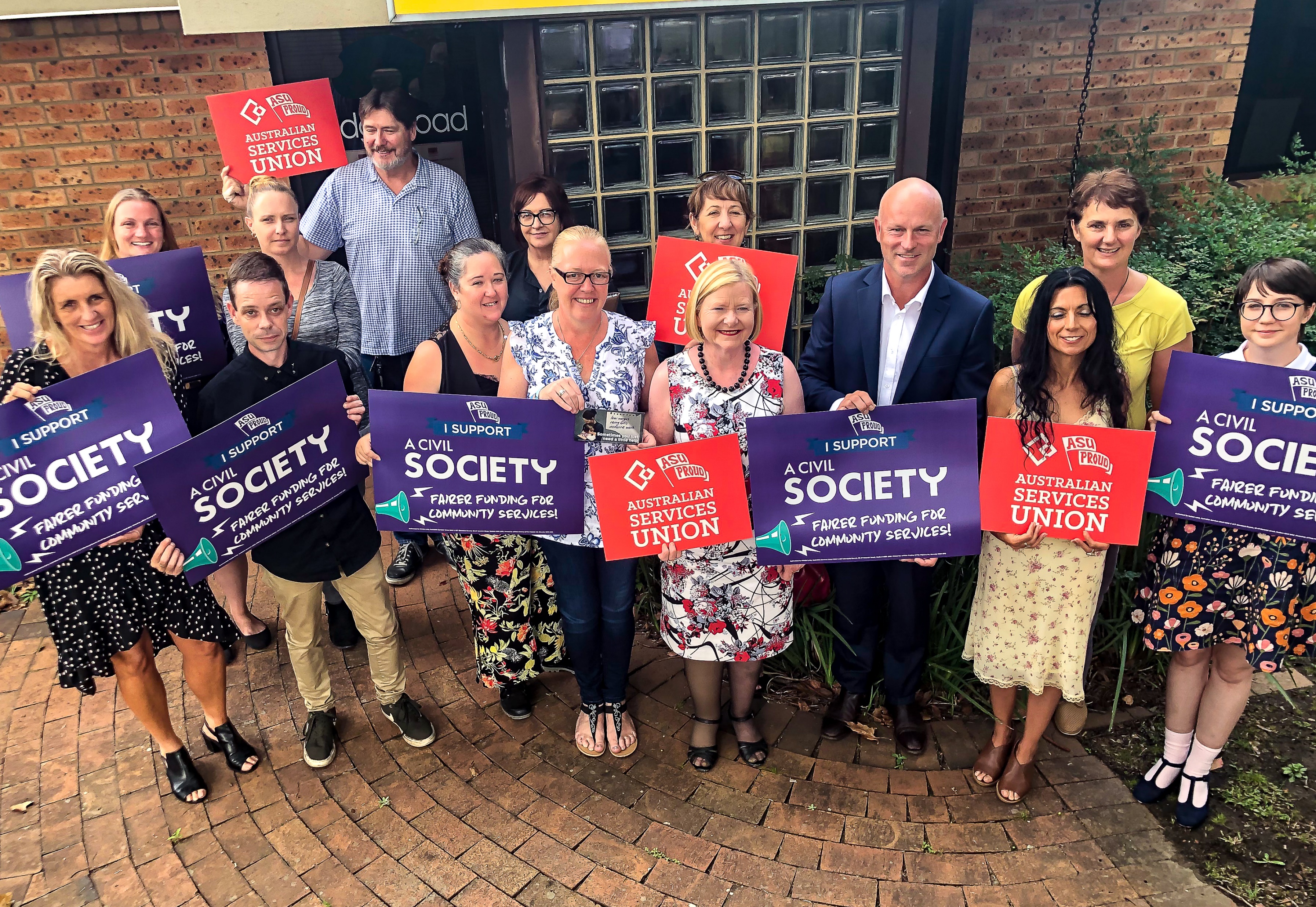 When we organise in our communtiies we can put pressure on local MPs to support our campaign demands.
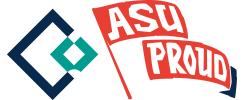 Australian Services Union
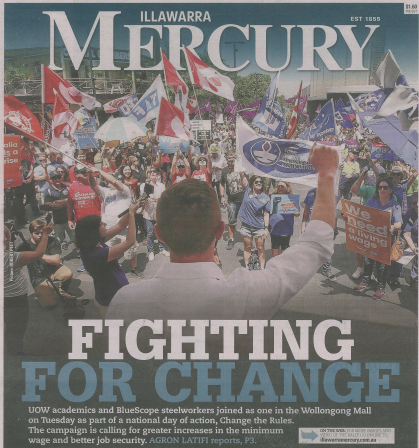 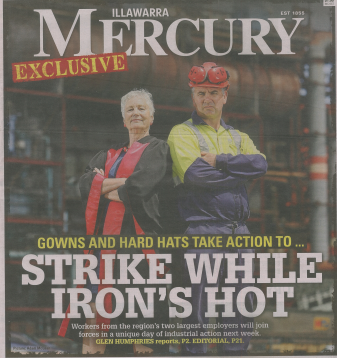 Local Media
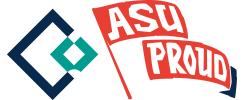 Australian Services Union
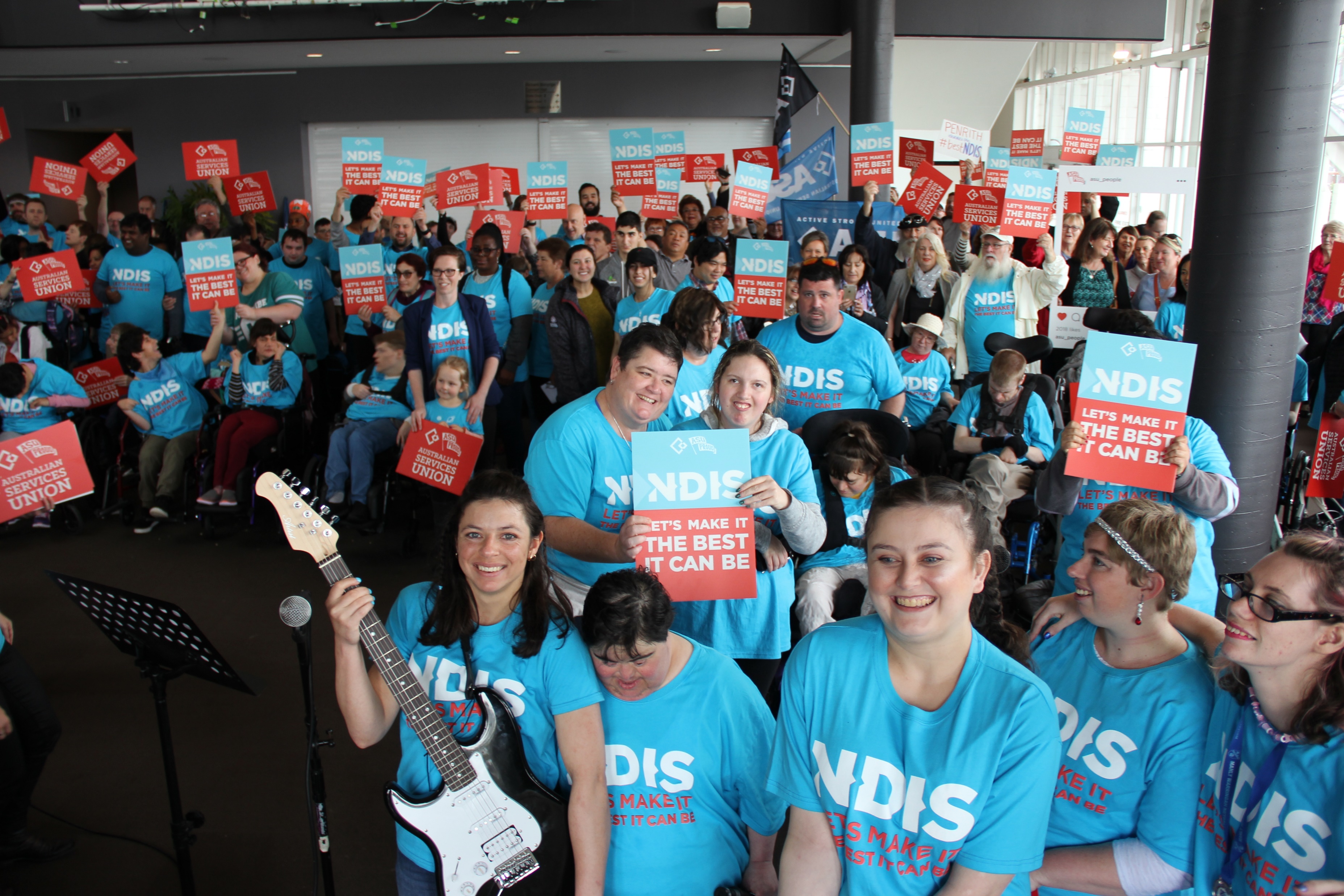 Penrith NDIS Rally
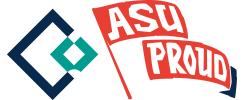 Australian Services Union
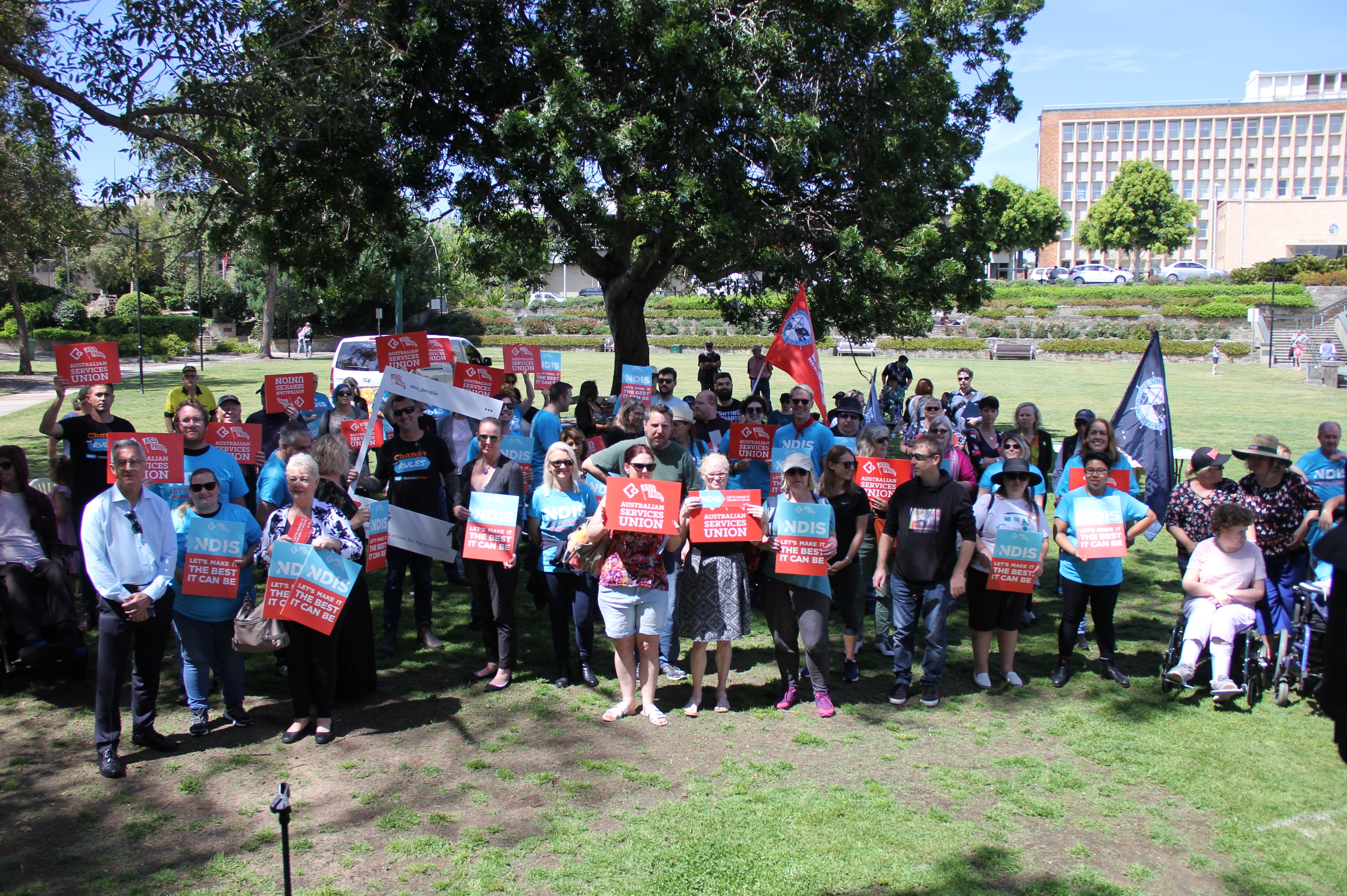 Newcastle rally
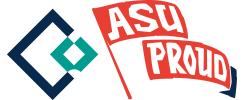 Australian Services Union
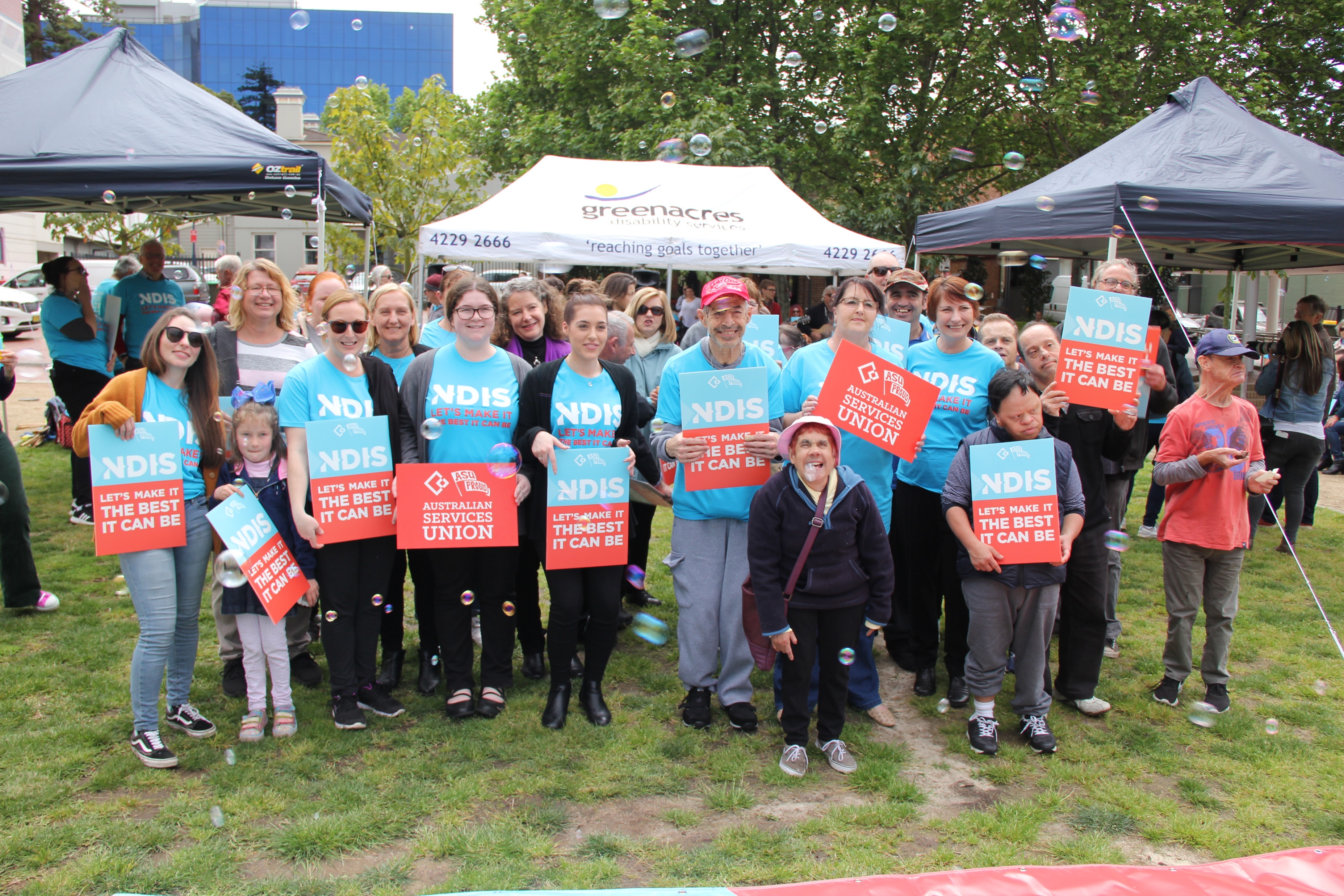 Wollongong Rally
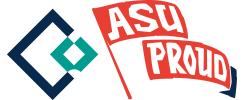 Australian Services Union
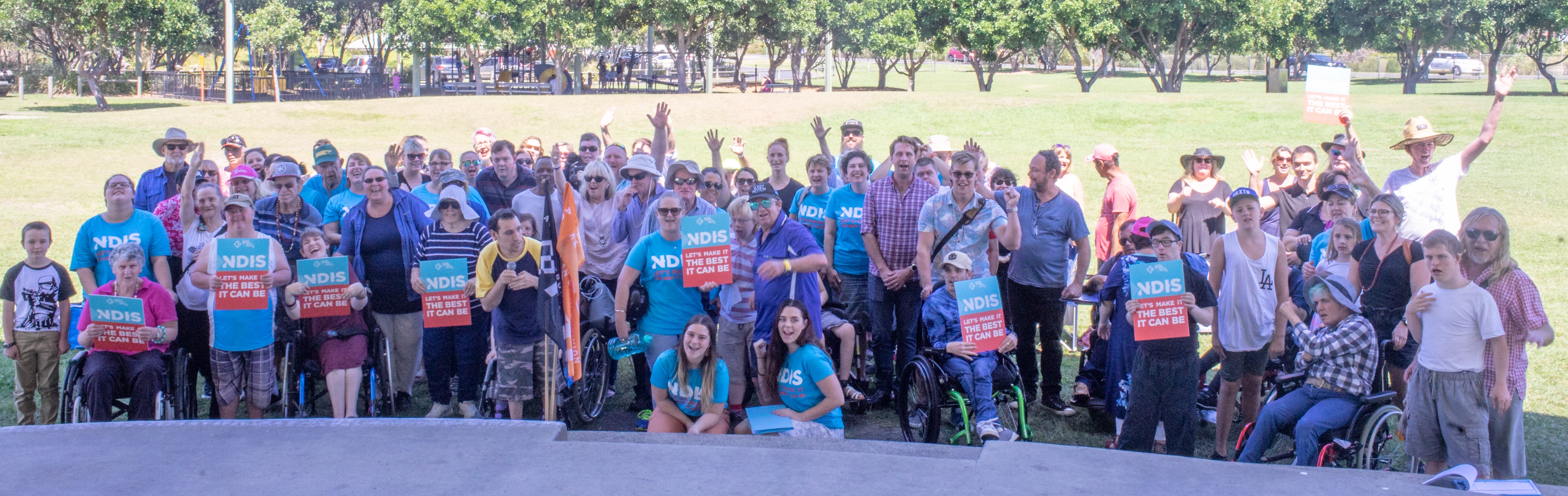 NDIS rally in Ballina
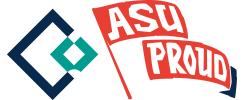 Australian Services Union
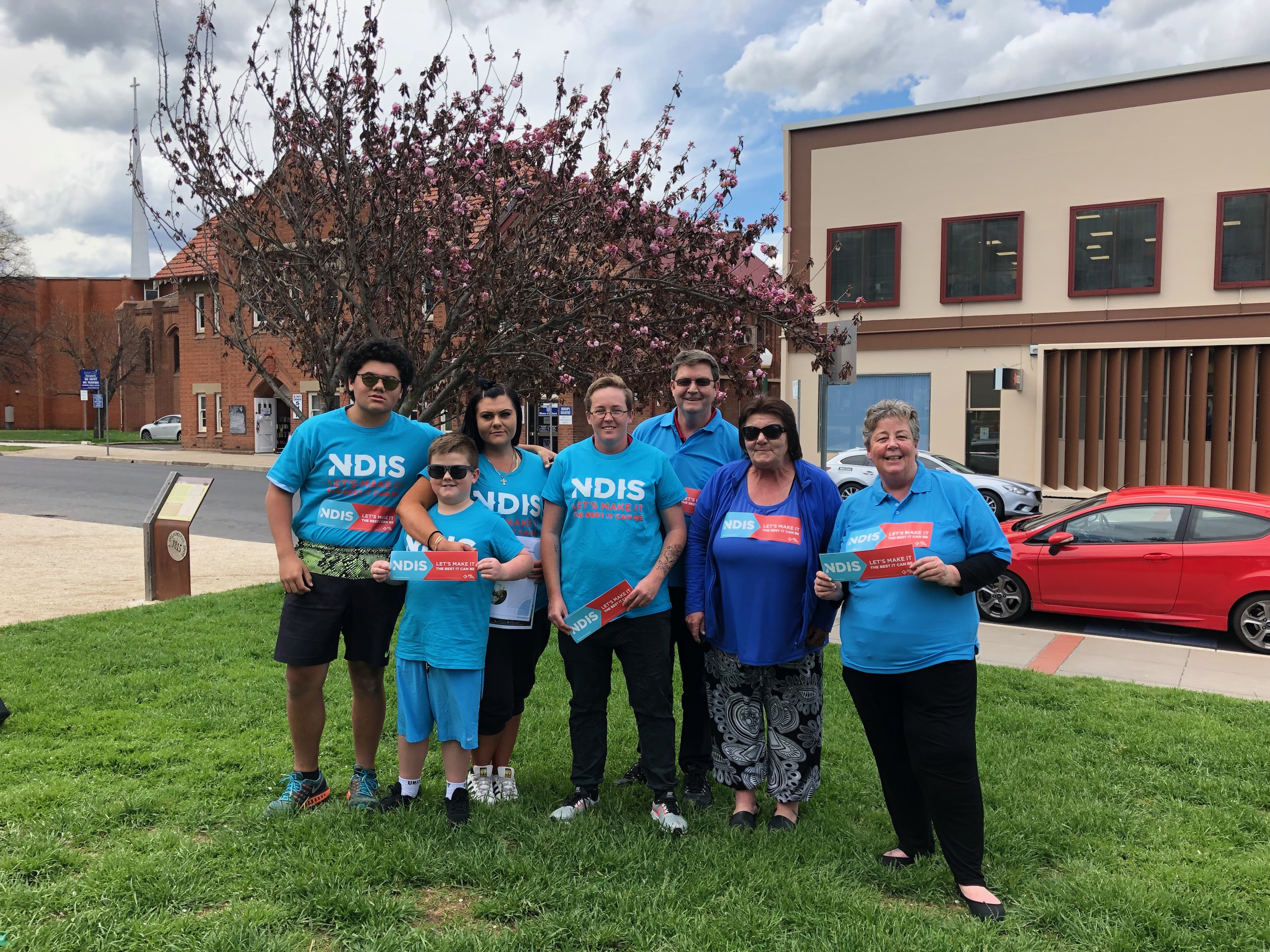 Our Broken Hill NDIS Rally!
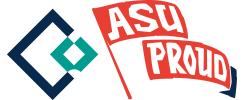 Australian Services Union
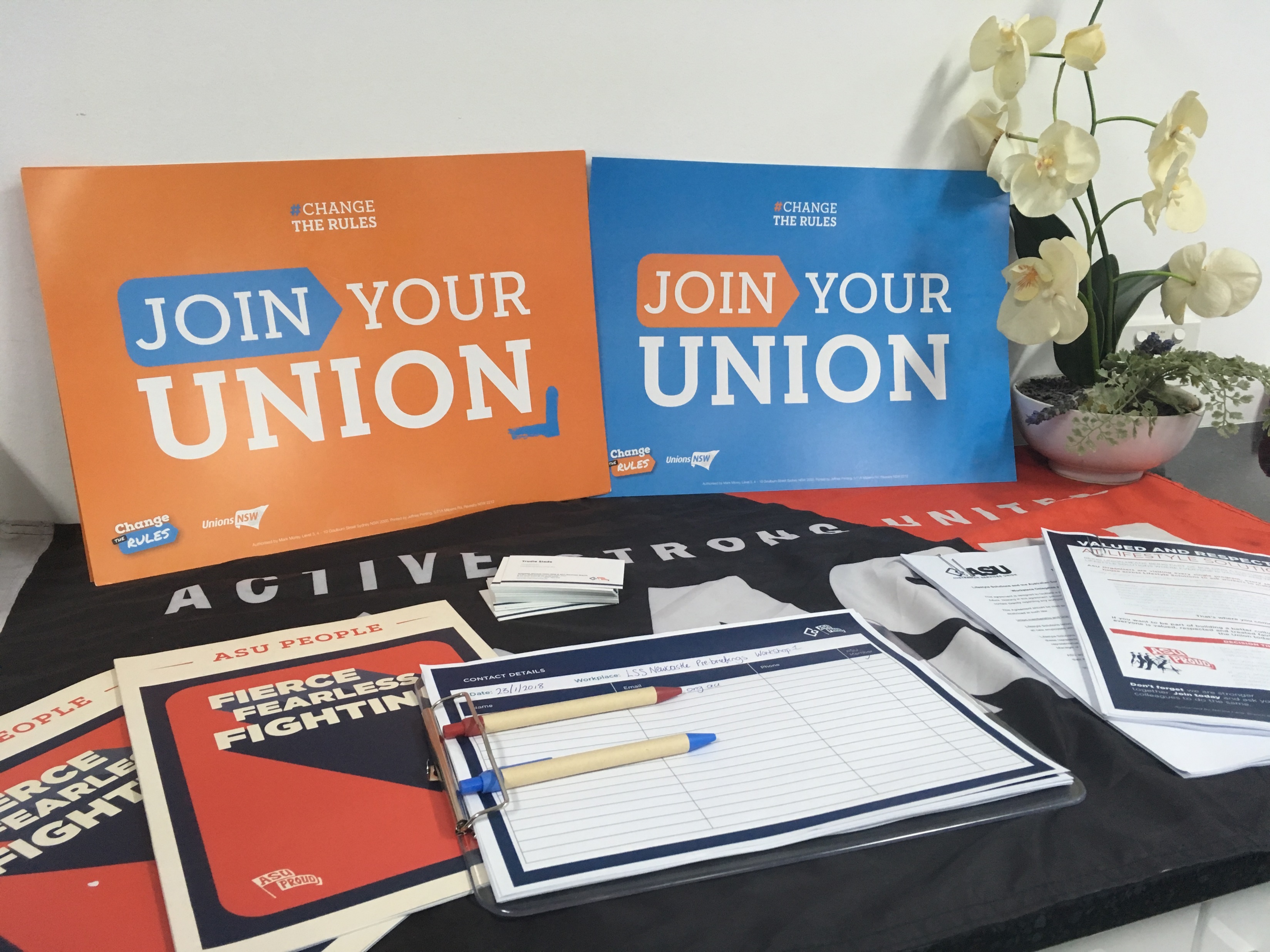 Learn to pack a portable campaign office
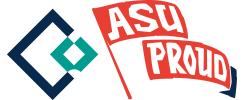 Australian Services Union
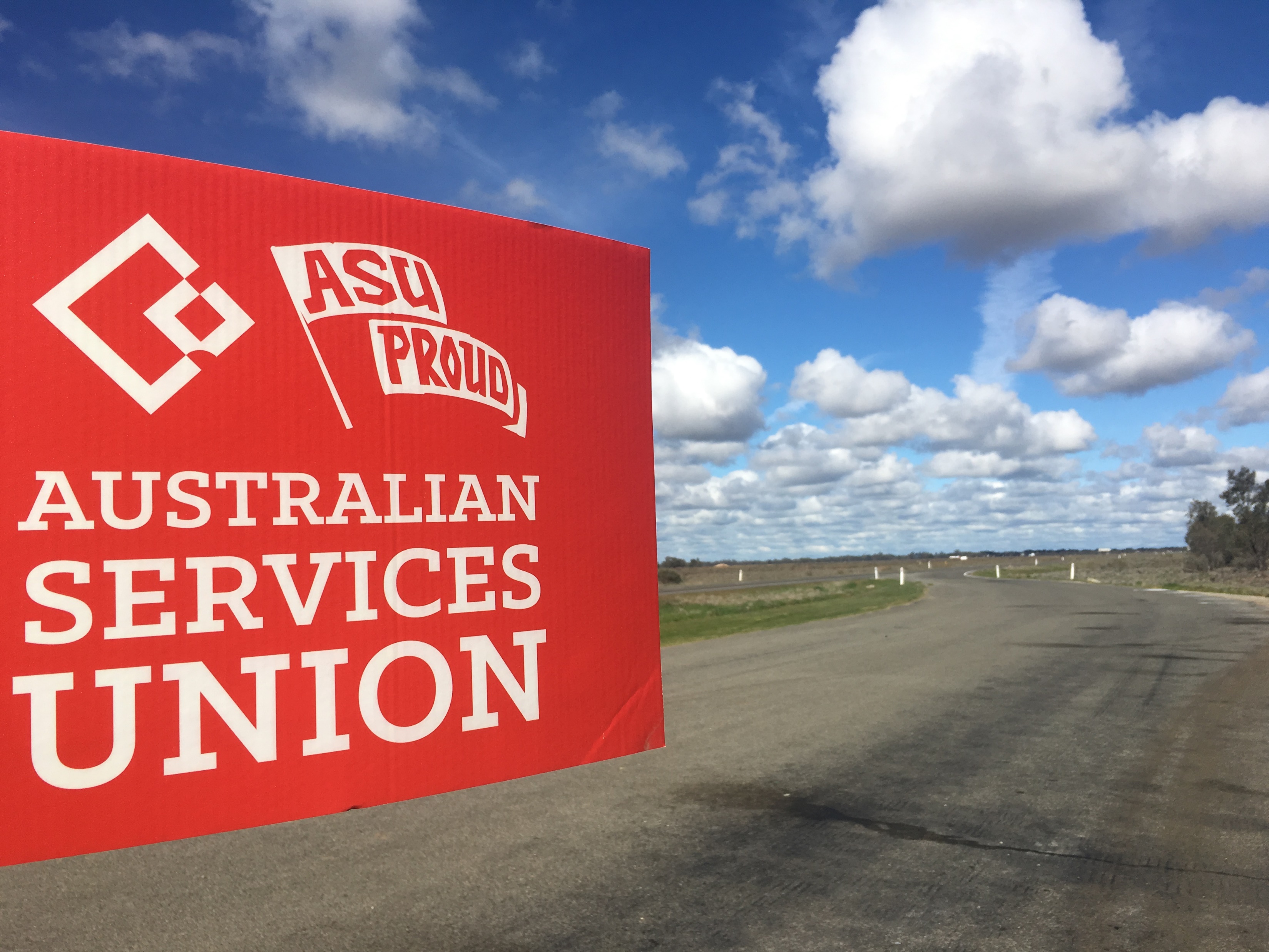 Regional Organising can be a tough long road.

They don’t call it the struggle for nothing!
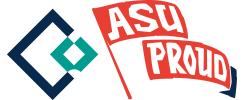 Australian Services Union